NERV
National Emergency Rental Vehicles
2021
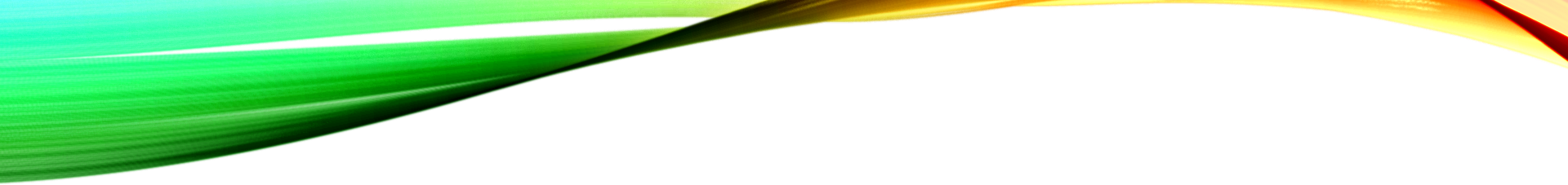 interagency availability
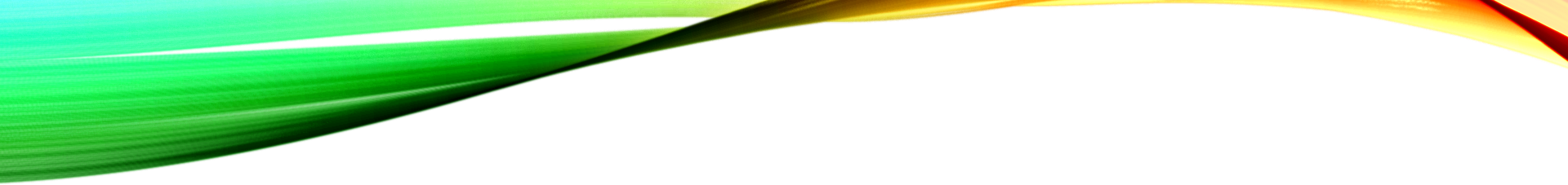 Where/when can this be used
DO NOT USE NERV IF:
The vehicle is NOT for Incident use

The renter IS Self Sufficient and does NOT require a 4x4 high ground clearance and HD tires to meet the needs of the assignment (3/4-ton and 1-ton trucks with e-rated or 10-ply tires only)

For these needs, utilize:
Agencies standard travel reservation systems
When NOT to use nerv
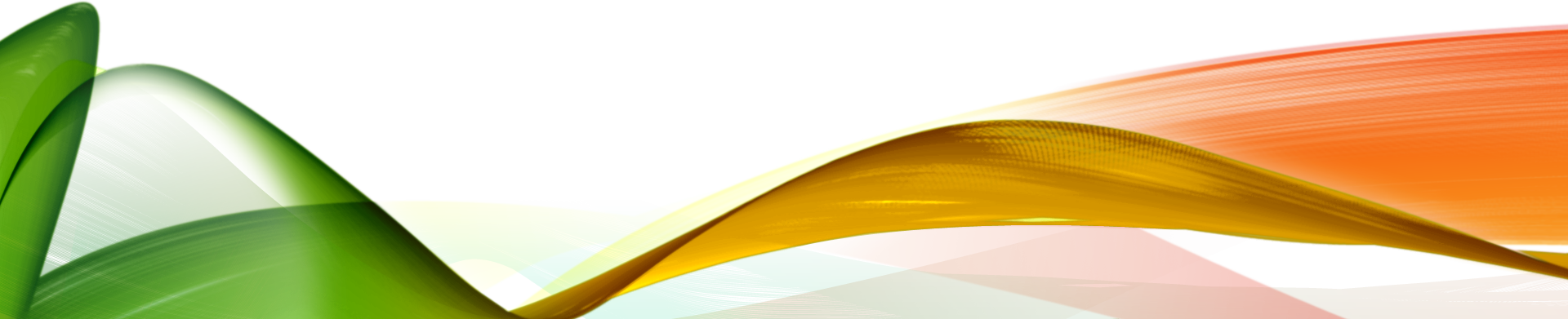 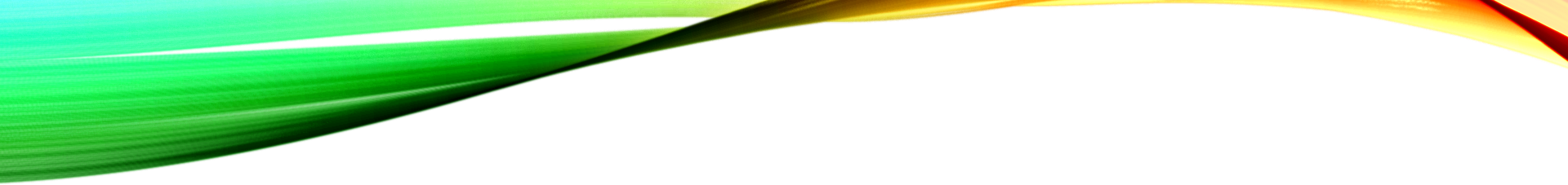 types of vehicles available
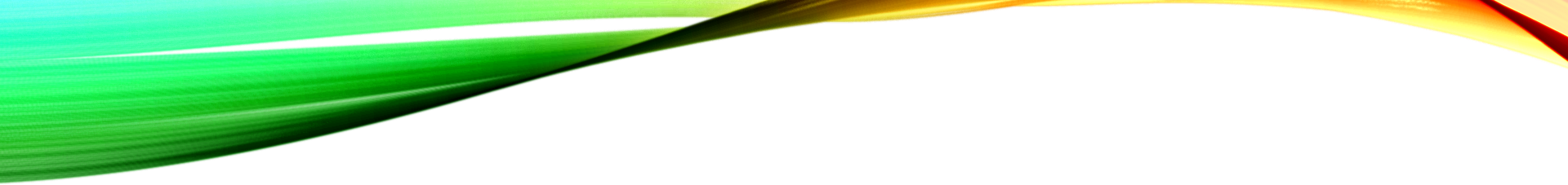 reservation process
Reservation can only be done through the NERV Webpage
https://sites.google.com/a/firenet.gov/nerv/

Know what type of vehicle is needed to meet the need of the assignment.
Download the Payment Cover Sheet and follow the directions on it
Review the Q&A section on the webpage for common questions

Standard Vehicle Reservation Site:
All vehicles up to and including large SUV’s and ½ Ton Pickups

Truck Reservation Site:
All Trucks ¾ Ton and larger (including cargo vehicles)
Reservation process – single vehicle
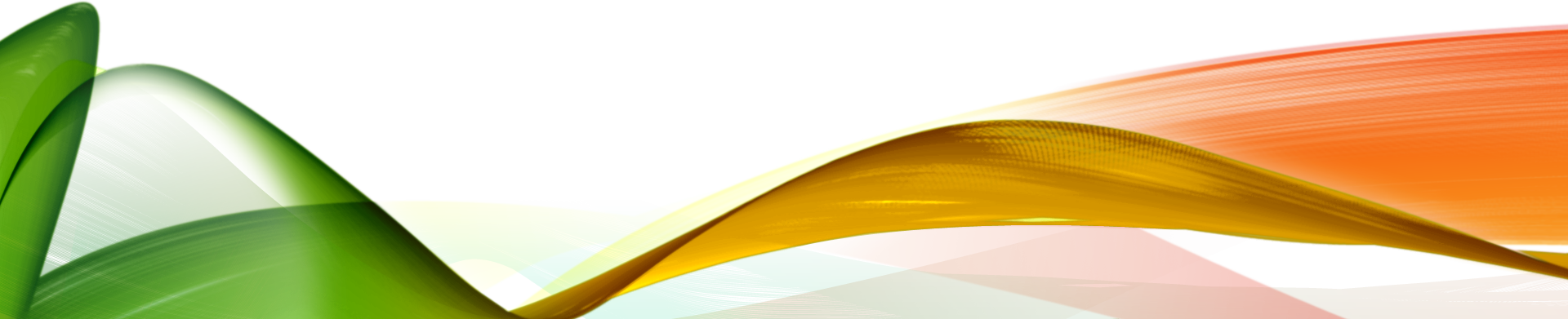 Vehicle(s) needed for an incident "pool" vehicle at time of need and will be managed by ground support, dispatch, buying team or a local district.

Ensure that each vehicle has a separate resource order

Multiple vehicles may be ordered on a single request as long as there are separate resource orders for each vehicle

Ensure users are aware of NERV requirements and refer them to the NERV webpage to download the Payment Cover Sheet along with reviewing the Q&A.

Delivery and pickup may be requested (a fee will be charged to the vehicle invoice) 

This is NOT a live site.  The vendor will respond to the request with a confirmation e-mail or phone call.  The initial notice after putting in the request is not a confirmation.
Reservation process – multi vehicle
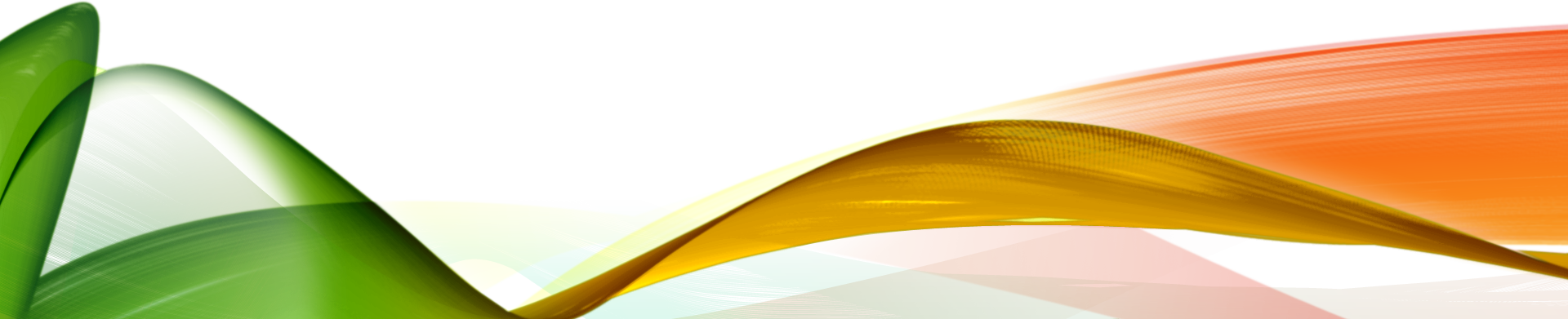 NERV Package for Payment/claims
For each vehicle ordered off the NERV BPA a NERV Package must be filled out and maintained BY THE OPERATOR or host incident managing official. 
NERV Package will need to include:
The Payment Cover Sheet
All Resource Orders
The Commercial Rental Agreement (given by Enterprise at time of vehicle pickup or delivered)
Any and all other documents (pre/post inspection sheets, accident reports, etc.)

When a vehicle has been returned to Enterprise, each user is required to combine and scan all documents as one PDF file with the correct naming convention (AB-CDE-000000_O-1-Plate#) and email to their host dispatch and the NERV program.

Person to Person vehicle transfers is prohibited.

DO NOT leave the NERV Package in the vehicle or give it to the Enterprise agent.  Keep it for your record in case it is requested for at a later date.
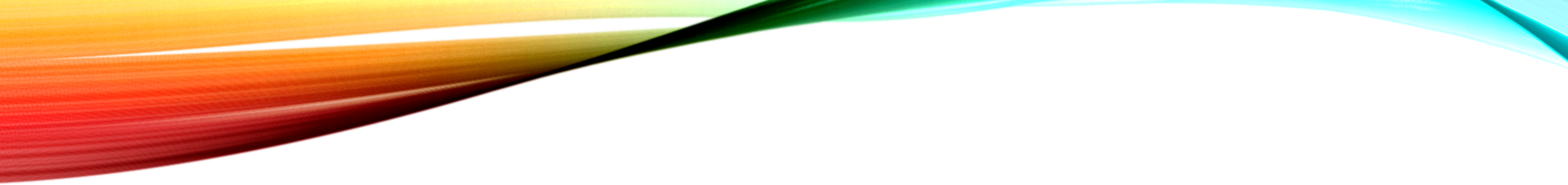 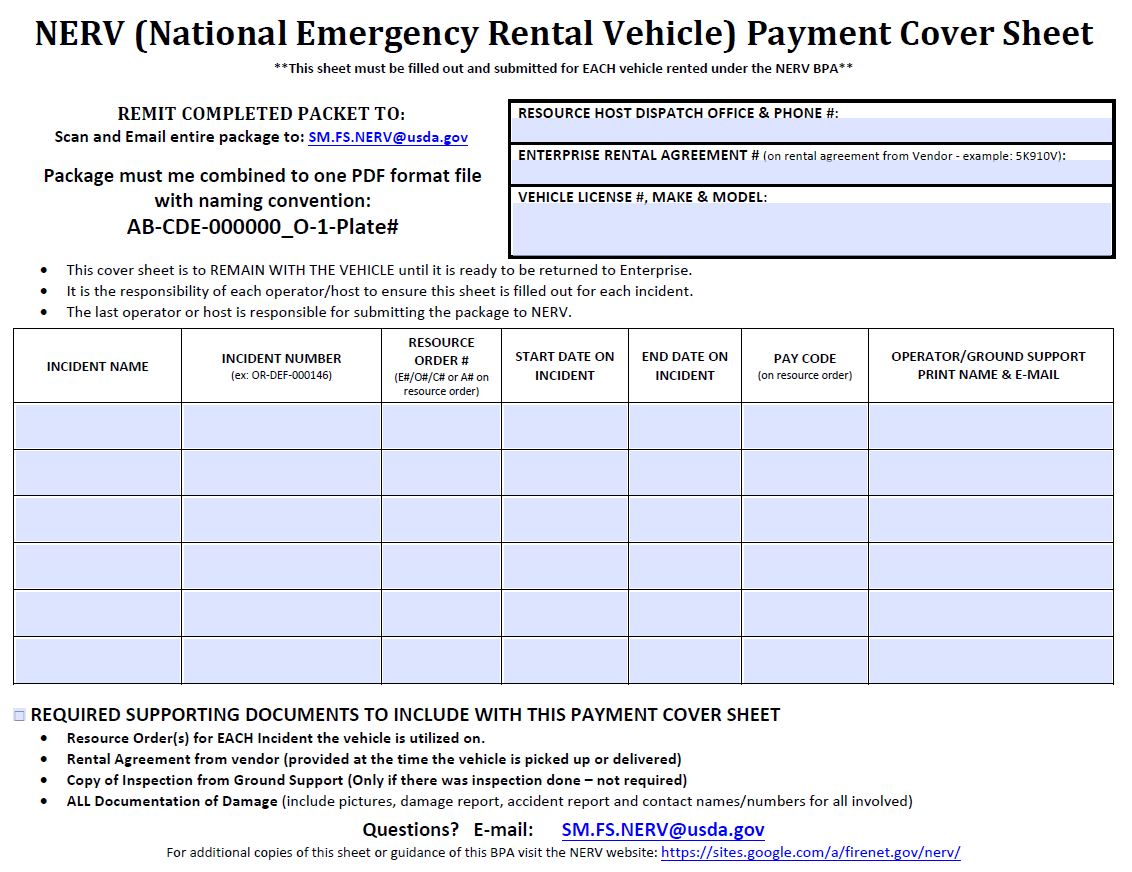 NERV – Damage/accidents
Current Vehicle Report
This report can be found on the NERV Webpage https://sites.google.com/a/firenet.gov/nerv/new-nerv-request and shows all vehicle currently on rent by the vendor.
Once a vehicle is picked up or dropped off by the vendor it will be on the report starting the next day.
Once a vehicle is returned to the vendor it will no longer be on the report.
Vehicles will show assigned to the original incident they were ordered for the entire rental period.
Finance – Cost
NERV – Common Q & A
Who May Drive the Vehicles
NO - CONTRACTORS/VENDORS
YES -  Employee of the host agency (including AD’s and rural department employees under O#’s)
Mechanical Breakdown
CALL ENTERPRISE.  They will tow the vehicle and replace it (Note new vehicle info in documentation of resource order – no new resource order is needed)
Towing Ability
YES – You can tow a trailer within the vehicles rated towing capacity and operator is licensed per host agency requirements
NERV – Common Q & A
TIRES
The host incident is responsible for replacing all damaged tires.  A TIRE Replacement Guide is available on the NERV site.
10 Ply E Rated tires are ONLY guaranteed on HD pickups (3/4 ton and 1 ton)
FUEL	
The operator or host incident is responsible for fueling.  Please ensure the vehicle is full of fuel at the time of return to Enterprise or it will be charged on the invoice
NERV does not provide fuel cards
Drop Off
Vehicles may be dropped off at any Enterprise within the US (LARGE Trucks dropped off at Truck locations only).  There is a drop fee based on mileage from the dropped location to the original location.  The cost will be added to the invoice.
NERV – Common Q & A
Where Can the Vehicles be Taken
Once the vehicle is picked up it may be driven anywhere within the US/Canada.
What Forms must be  Filled Out for DAMAGE
The host agency of the incident will have forms for accident/damage reporting such as the SF-91, SF-94 forms.  All reports including photos will need to be e-mailed to the NERV.
Oil Change Needed on Vehicle
Contact Enterprise and they will tell you the closest place to you to take the vehicle and they will also pay for the cost of the service
Enterprise may contact renters for servicing needs of vehicles
Who is Paying for the Rentals
NERV Personnel will process and pay each invoice.  Renters should NOT ever be asked to give a credit card for a NERV rental.
The funding code indicated on the Resource Order will be used to pay for rentals. Please make sure the funding code is a valid Forest Service funding code or the NERV will not be able to process payments.
Possible Changes coming
Dispatch will be the gatekeeper in the reservation and vehicle transfer process
Season Long Rental (SLR) will not longer available
More information will be provided
Questions?